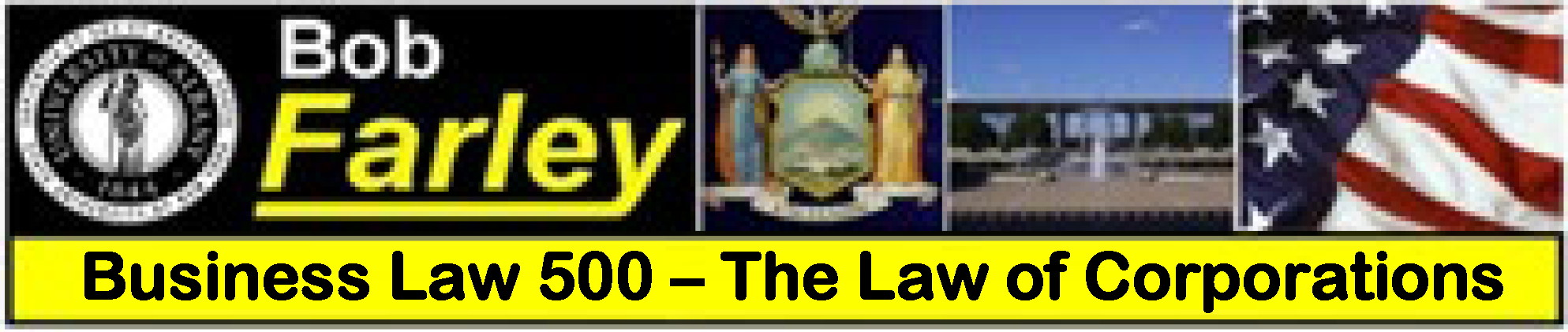 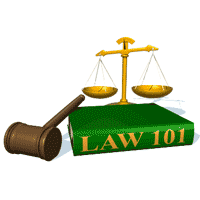 Slide Set Eight A:
Corporate Governance – Corporate Officers
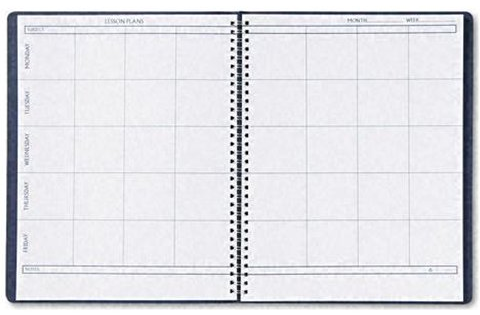 Last Time We Spoke About:


Corporate Governance – Boards of Directors

 Board Members
Part One: Definitions / Roles / Obligations and Duties / Liabilities

 Board Member Powers
Part Two: Generally / Chairman / Board Members / Committees
 
Corporate Personhood
Part Three: Generally / Fiduciary Responsibilities / Personhood Interests

 Class Case – Citizen United v. FEC
     The Constitutional Rights of Corporations
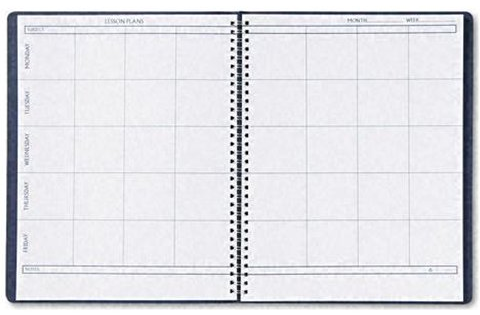 Tonight We Will Speak About:


Corporate Governance – Officers and Employees

 Corporate Officers
Part One: Definitions / Roles / Obligations and Duties / Liabilities

 Specific Officers
Part Two: CEO / President / Vice President / CFO / Treasurer / Secretary
 
Employees and Agents
Part Three: Definitions / Employees / Agents
 Class Case – Miller v. McDonald
     Compliance and Internal Control Enforcement
Part One:
Corporate Governance
Corporate Officers - Definitions
Corporate Governance
Corporate Officers - Definitions
Definitions:


Officer Defined: Black’s law dictionary defines the term officer as:
“A person who holds an office of trust, authority or command, and when an officer of a corporation, a person who is the company’s chief executive officer, president, Vice President, chief financial officer, treasurer or secretary.
Business Corporation Law: Section 715 of the New York State Business Corporation Law further provides that:

The board of directors may appoint the officers of the corporation, who hold office for the term for which they are appointed, and who shall have such authority and perform such duties in the management of the corporation as may be provided in the by-laws or, to the extent not so provided, by the board of directors; and

Such officers shall perform their duties in good faith and with that degree of care which an ordinarily prudent person in a like position would use under similar circumstances, and in performing such duties, an officer shall be entitled to rely on information, opinions, reports or statements, including financial statements and other financial data, and a person who so performs their duties shall have no liability by reason of being or having been an officer of the corporation.
Part Two:
Corporate Governance
Corporate Officers - Generally
Corporate Governance
Corporate Officers - Roles
 Roles


Officers are the persons who actually perform the day to day management and operation of the corporation, under the oversight of the Board of Directors.

Officers of a corporation, are selected and removed by the board of directors.

Officers are agents of the corporation with specific, actual authority, and with powers governed by the law of agency. 

Their relations with the corporation are fiduciary in nature, and they are liable for any secret profits and for diverting corporate opportunities to their own advantage.

Officers, as agents of the corporation, are personally responsible for any torts or crimes they commit even if they act on behalf of the corporation.

Officers may be liable for taking advantage of a corporate opportunity.

When determining liability, the question is asked – Was there a breach of a fiduciary duty?
Corporate Governance
Corporate Officers - Roles
 Who are the Officers of a Corporation:

Officers of a corporation include:



Chief Executive Officer;
President;
Vice – President;
Chief Financial Officer;
Treasurer; and
Secretary.

  Officers  vs. Agents

  Officers are employees of the corporation who have general duties.  

  An Agent, on the other hand is a broad term encompassing any individual 
 who works, even temporarily, for another’s interest.  

  As a result, all officers are agents, but not all agents are officers.
Part Three:
Corporate Governance
Corporate Officers – Liabilities
Corporate Governance
Corporate Officers – Liabilities
Generally:
Generally, directors and officers are not liable for corporate obligations or debts. 
A corporation is civilly liable to a third party if one of its agents causes injury.
Because a corporation is an artificial person, it can be both civilly and criminally liable for actions carried out on its behalf.
Directors are personally liable for breaches of their duties and any economic injuries to the corporation that result from their negligence.
Shareholders who seek losses for business deals that never materialized must prove that the failure to consummate the deal rests squarely with the negligent officer before the court will entertain any action for indemnification for possible lost profits.
The core responsibility of directors (under the Business Judgment Rule) is to weigh risk against reward. This is an art, not a science.
Corporate Governance
Corporate Officers – Liabilities
The Business Judgment Rule:
The business judgment rule is a case law-derived concept in corporations law whereby the "directors of a corporation . . . are clothed with [the] presumption, which the law accords to them, of being [motivated] in their conduct by a bona fide regard for the interests of the corporation whose affairs the stockholders have committed to their charge" (See Gimbel v. Signal Cos., 316 A.2d 599, 608 (Del. Ch. 1974)

To challenge the actions of a corporation's board of directors, or its officers, a plaintiff assumes "the burden of providing evidence that the directors, or the officers, in reaching their challenged decision, breached any one of the triads of their fiduciary duty good faith, loyalty, or due care". 

Failing to do so, a plaintiff "is not entitled to any remedy unless the transaction constitutes waste . . . [that is,] the exchange was so one-sided that no business person of ordinary, sound judgment could conclude that the corporation has received adequate consideration". 

The Business Judgment Rule has at its core, a responsibility of directors and officers to weigh risk against reward. This is an art, not a science.
Corporate Governance
Corporate Officers – Liabilities
The Business Judgment Rule Continued:

The business judgment rule protects corporate officers and directors from being sued when their business judgments turn out to be incorrect.

The business judgment rule not only insulates officers and directors from lawsuits from shareholders, but it also keeps courts out of the business of monitoring business decisions. 

When corporate officers or directors exceed their authority, the business judgment rule no longer protects them.
  
Such acts, which exceed authority, are deemed to be ultra vires (a Latin phrase meaning “beyond the powers” – meaning the board of directors has exceeded or gone beyond their legal authority).

Only shareholders or others who have a direct interest in the corporation can raise a claim of ultra vires.
Corporate Governance
Corporate Officers – Liabilities
Liability of Officers:

Officers, as agents generally of the corporation, are personally responsible for any torts or crimes they commit, even if they act on behalf of the corporation.   If they act on behalf of the corporation, then the corporation may be liable as well.

Officers may also be liable for taking advantage of a corporate opportunity.

An officer is also disqualified from taking part in corporate action when the officer has a conflict of interest. 

Pursuant to the Sarbanes Oxley Act, all direct and indirect loans to officers are prohibited.

In determining liability, the threshold question is: was there a breach of fiduciary duty?
Corporate Governance
Corporate Officers – Liabilities
Liability to Third Parties:

Generally:

Shareholders enjoy limited liability.

Generally, directors and officers are not liable for corporate obligations or debts.

A corporation is civilly liable to a third party if one of its agents causes injury.

Liability of Management to Third Persons:

Generally not liable for economic consequences if decision made in good faith.

Generally not liable to third parties for poor decisions (but there may be a shareholder derivative suit).

Criminal Liability:

Criminal Liability is pursuant to the Responsible Corporate Officer Doctrine: Control and Knowledge of the Violations.
Part Four:
Corporate Governance
Corporate Officers – Management of Corporation
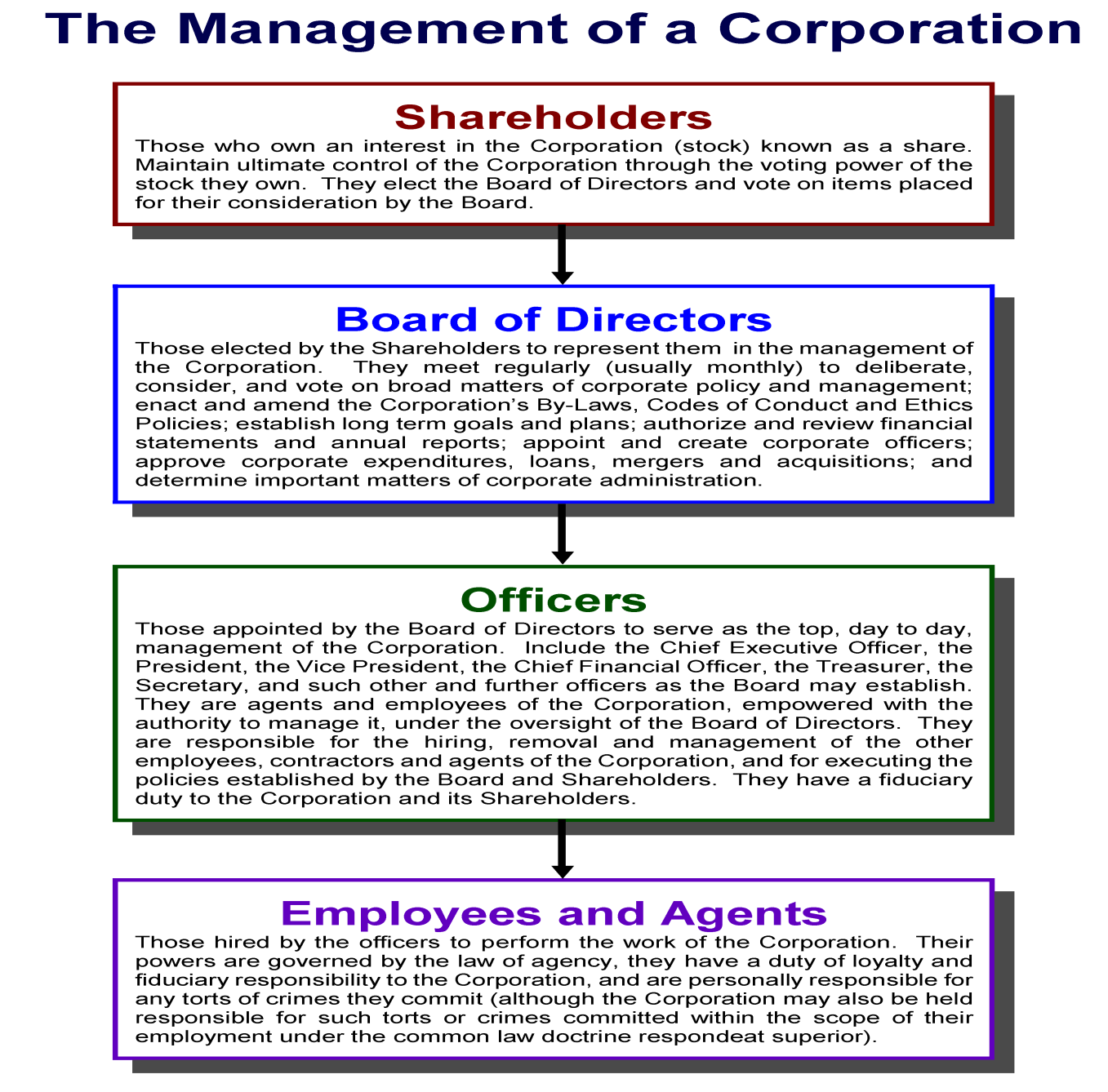 End of Class Eight A
For next time – Review Assignments as follows on the Webpage:

Lecture Slides
Selected Readings
Cases and Exercises

We are a hot bench.

Questions?